Telefony Zaufaniadla dzieci
Masz problem, coś Cię martwi. Czujesz złość, smutek, bezsilność? Nie chcesz o tym rozmawiać „twarzą w twarz”Możesz zadzwonić lub napisać pod bezpłatny numer i otrzymać pomoc i wsparcie.
Zadzwoń lub napisz pod 116 111 lub 800121212, nie bądź z tym sam, taka rozmowa może Ci bardzo pomóc
Telefon jest bezpłatny i jest czynny od poniedziałku do piątku od godziny 8:15 do 20:00 (połączenie bezpłatne).
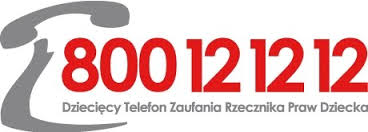 Telefon zaufania  sprawy rodzinne
Zadzwoń, jeśli ktoś w Twojej rodzinie krzywdzi Cię – bije lub obraża. Możesz tam opowiedzieć o swojej sytuacji i dowiedzieć się gdzie szukać pomocy w Twoim otoczeniu. Bezpłatna pomoc dostępna jest przez całą dobę (połączenie bezpłatne) Ogólnopolskie Pogotowie dla Ofiar Przemocy "Niebieska Linia" 800-120-002
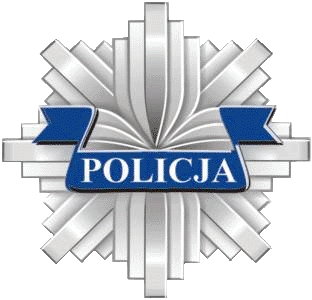 800 120 226 – Policyjny Telefon Zaufania ds. Przeciwdziałania Przemocy w RodziniePod tym numerem telefonu można uzyskać wsparcie w sytuacji przemocy w rodzinie. Specjaliści obsługujący linię udzielają informacji na temat procedury "Niebieskie Karty„
Telefon jest czynny od poniedziałku do piątku w godzinach 9.30 - 15.30 (połączenie bezpłatne).
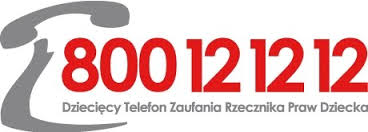 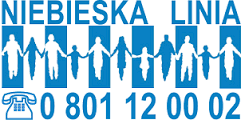 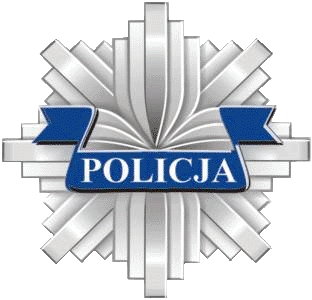 Pamiętaj, że nie ma sytuacji bez wyjścia. Telefony zaufania są po to by pomagać dzieciom i młodzieży.Nie bój się zadzwonić jeśli masz problem.
Dziękujemy za uwagę